Supervision for People with Disabilities
February 6, 2025
Presented by West Resendes and Brian Dimmick, ACLU Disability Rights Program; Allison Frankel, ACLU Criminal Law Reform Project
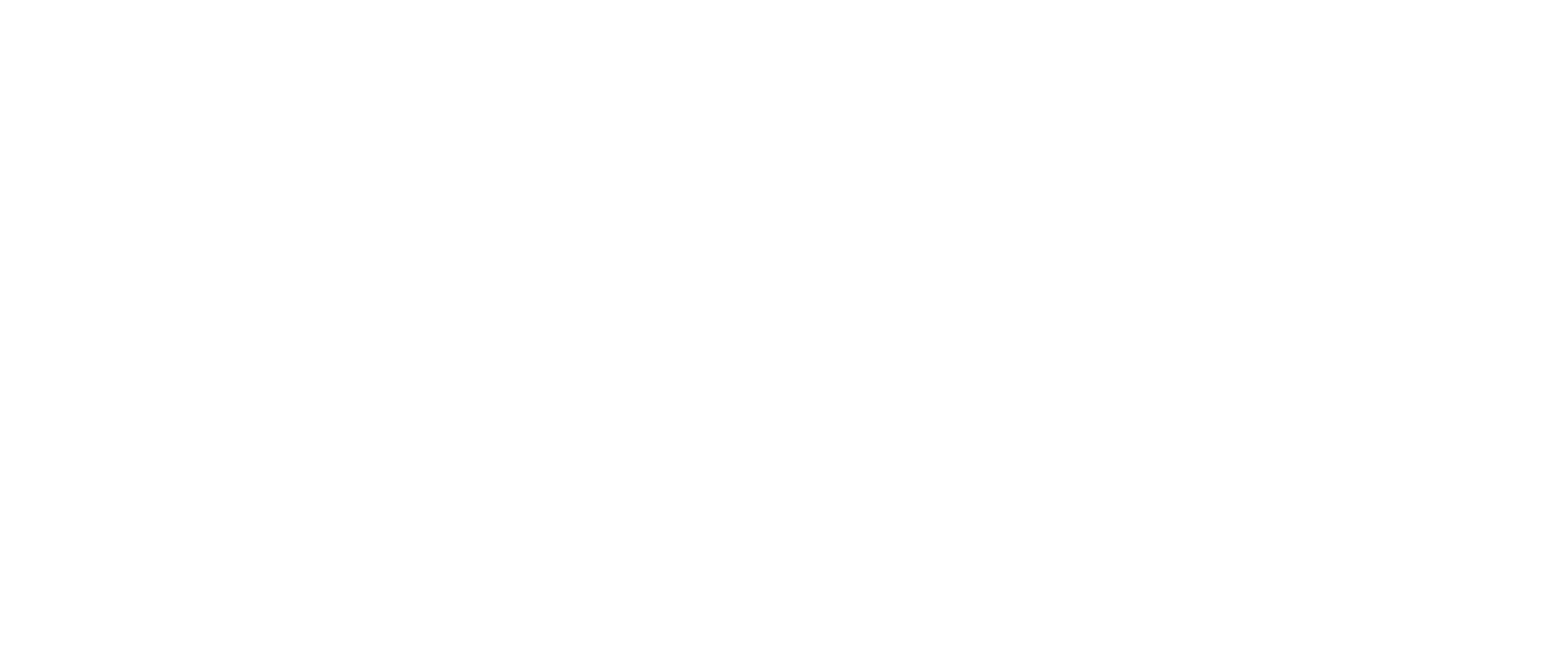 Background: Supervision and Disability
Criminal Supervision Overview
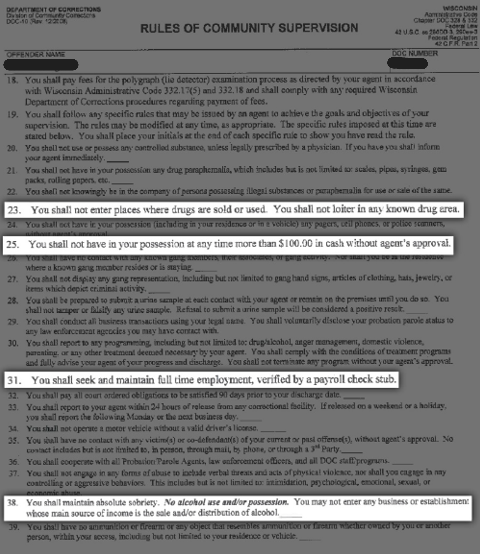 3.7 million people, or 1 in every 71
Must follow 10-20 rules per day
Rules are complex & conflicting
Lasts for years, decades, or life
Risk of incarceration for any violation
Background: Supervision and Disability
Overrepresentation of Disability
Higher rates of:
Mental health conditions
Substance Use Disorder
Intellectual/developmental disabilities
Chronic illnesses
Hearing and vision disabilities
Background: Supervision and Disability
Barriers to Supervision for People with Disabilities
Barriers to Understanding Conditions
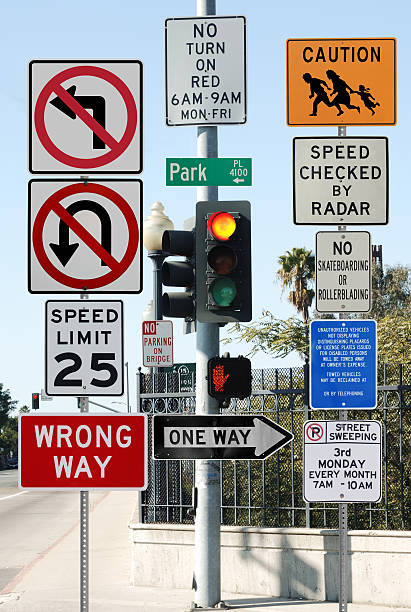 Effectively communicating about conditions given vision and hearing disabilities
Comprehending conditions with cognitive disabilities
Remembering and keeping track of conditions due to memory difficulties
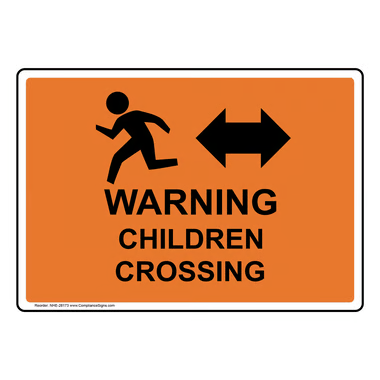 Barriers to Supervision for People with Disabilities
Barriers to Effective Engagement
Effectively communicating during meetings for people who are deaf/hard of hearing 
Trusting and engaging with supervision authorities given mental health conditions 
Stigma against certain disability-related behaviors (e.g., fidgeting, difficulty focusing, speaking loudly)
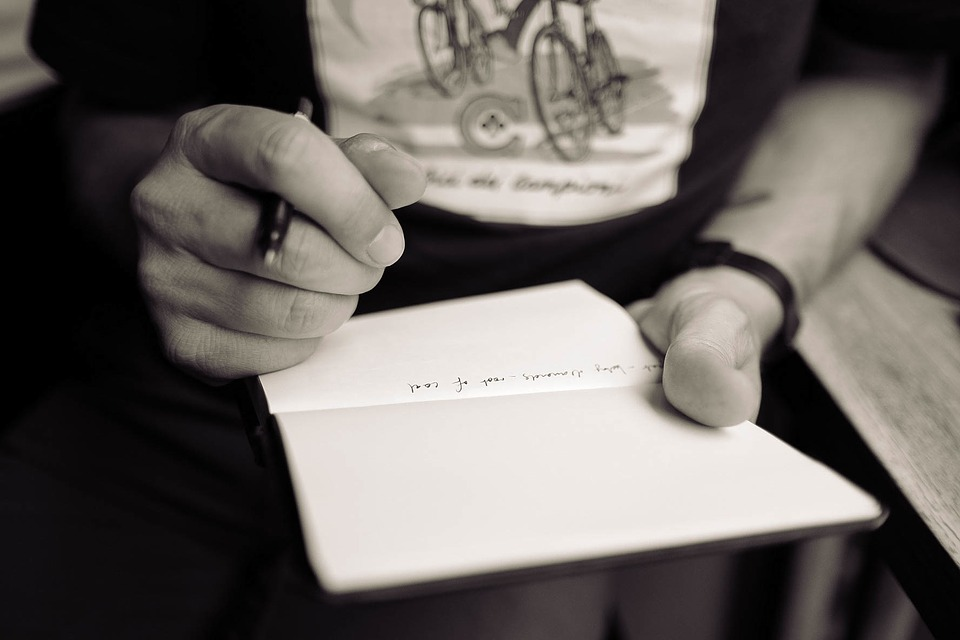 Barriers to Supervision for People with Disabilities
Barriers Getting to Required Appointments
Inaccessible meeting locations 
Transportation barriers
Triggering due to site of prior trauma
Difficulty leaving home given anxiety, depression, or paranoia
Trouble remembering or planning for meetings given cognitive disabilities
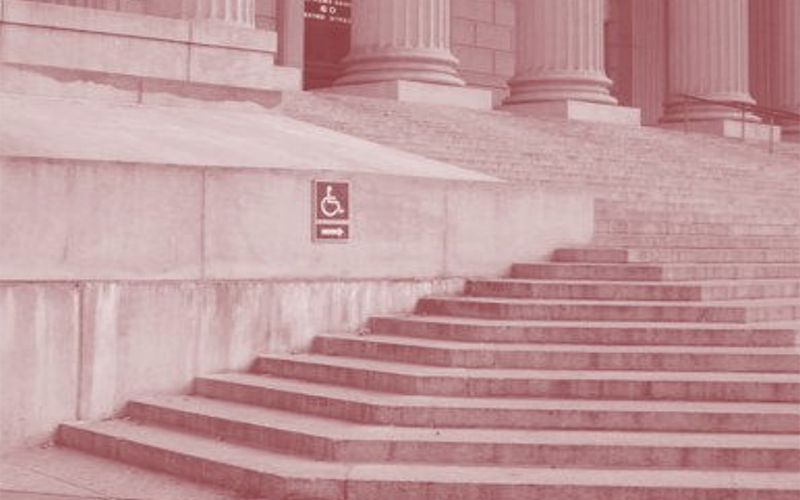 Barriers to Supervision for People with Disabilities
Barriers to Engaging in Mandated Treatment
Navigating logistics to enroll in treatment
Programs inappropriate to disability-related needs
Prohibitions on Medication-Assisted Treatment (MAT)  
Violates ADA if the individual has Opioid Use Disorder
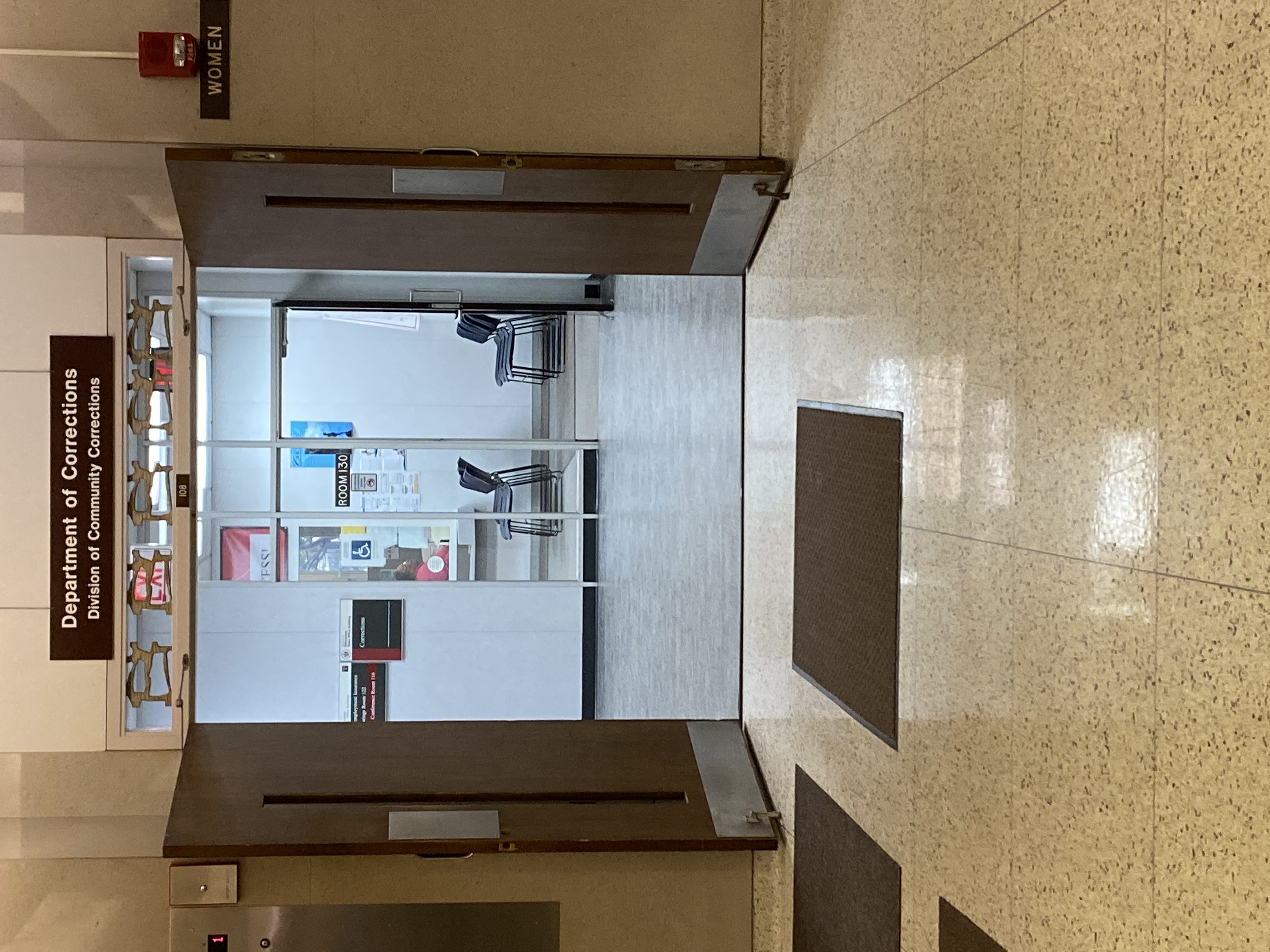 Barriers to Supervision for People with Disabilities
Additional Obstacles
Structural Barriers: Housing, job, healthcare access​
​
Unequal Treatment: Closer surveillance, more conditions, heightened chance of incarceration​

Lack of Accommodations Systems: Few supervision agencies have systems to proactively assess/provide accommodations
Barriers to Supervision for People with Disabilities
Real-World Examples
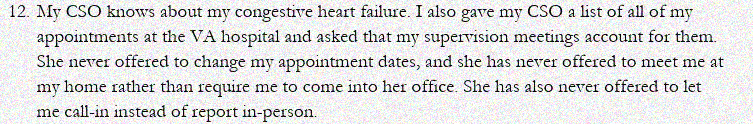 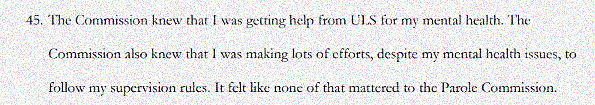 Barriers to Supervision for People with Disabilities
Real-World Examples Cont’d
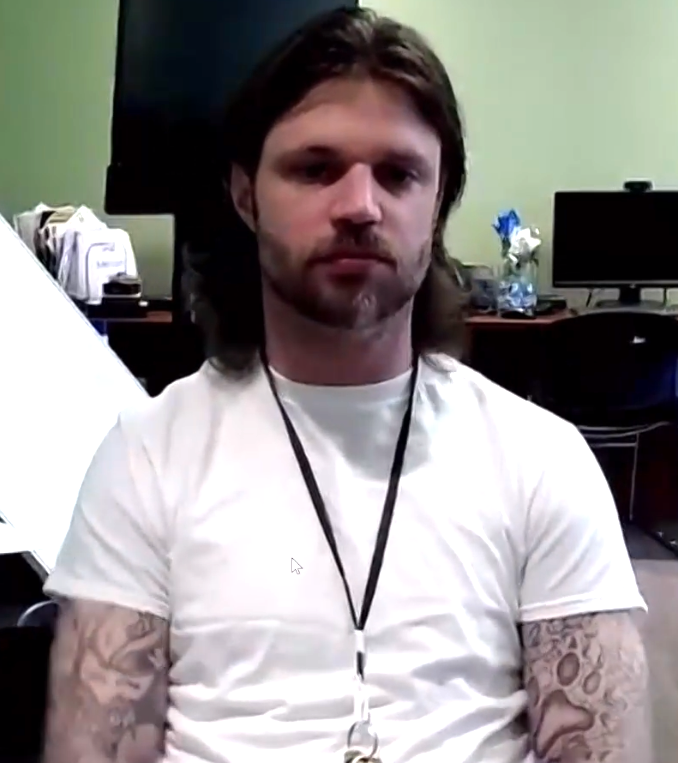 Barriers to Supervision for People with Disabilities
Video Slide
[Speaker Notes: Transcript available here: https://aclunational-my.sharepoint.com/:w:/g/personal/wresendes_aclu_org/EVPz8IagfENDnPQ75FVmn8MBwHp_h-eEIrh8KvTE_eoMnw?e=sLWKc1]
Disability Discrimination Legal Framework
Americans with Disabilities Act
Covers the activities of state and local government entities
Includes court systems
Also includes supervision agencies
Federal supervision—not directly covered by the ADA
Disability Discrimination Legal Framework
Americans with Disabilities Act
“[N]o qualified individual with a disability shall, by reason of such disability, be excluded from participation in or be denied the benefits of the services, programs, or activities of a public entity, or be subjected to discrimination by any such entity.”
42 U.S.C. §12132
Disability Discrimination Legal Framework
What is a Disability?
Physical or mental impairment that substantially limits one or more major life activities
Broad coverage
Not a demanding standard
Not just physical/mobility disabilities
Includes mental health conditions and hidden disabilities
Disability Discrimination Legal Framework
Substance Use Disorder
The ADA does not cover people engaged in the current illegal use of drugs
But it does cover:
Those in recovery not currently using
Those dependent on alcohol
Those with a record of addiction and treatment
Disability Discrimination Legal Framework
Discrimination Under the ADA
Available Legal Theories
Unequal Treatment
Lack of equal opportunity 
Integration mandate
Failure to make reasonable modifications
Failure to provide effective communication
Disability Discrimination Legal Framework
Reasonable Accommodations
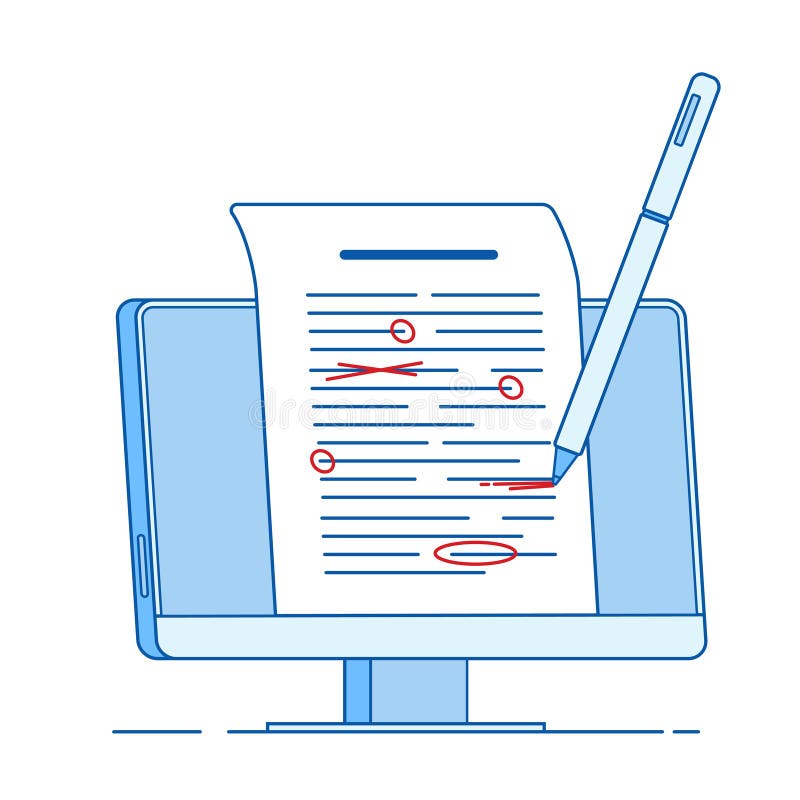 Reasonable Accommodations: Changes to the rules or how things are done that allow a person with a disability an equal opportunity to succeed
May involve removing or altering otherwise-required conditions
Inherently individualized
Interactive process
Disability Discrimination Legal Framework
Reasonable Accommodations Cont’d
Agencies must proactively assess accommodation needs
But best practice to request needed accommodations
No “magic words”
Ask about system to request accommodations & ADA coordinator
Sometimes need documentation
Disability Discrimination Legal Framework
Reasonable Accommodations: Defenses
Response: 
Govt needs specific, individualized evidence of burden/threat
Defenses: 
Fundamental Alteration
“Direct Threat”
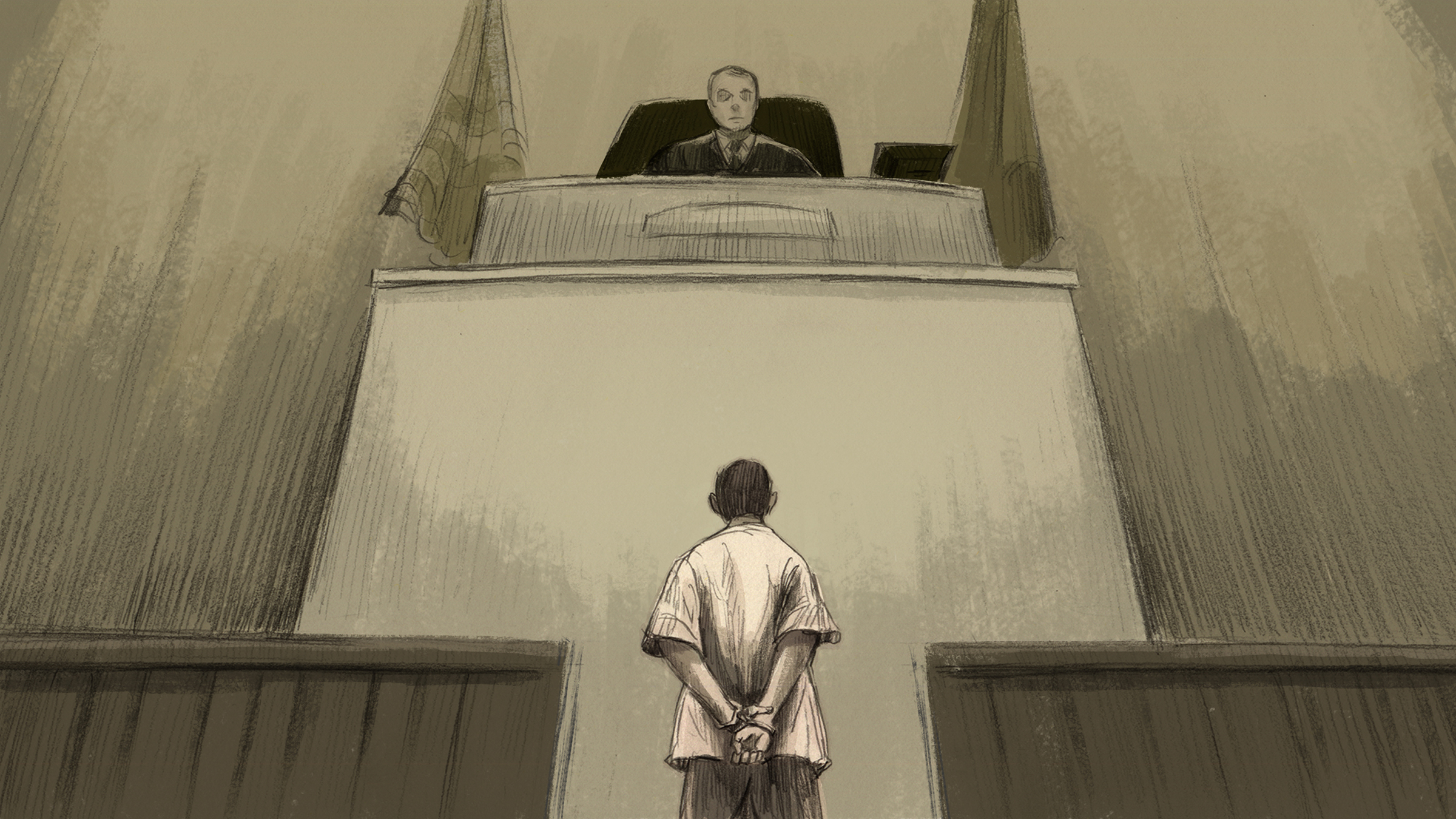 Disability Discrimination Legal Framework
Effective Communication – Auxiliary Aids & Services for Hearing Disabilities
Qualified sign language interpreters
Real-time captioning
Assistive listening devices
Captioned phones
Video Relay Services
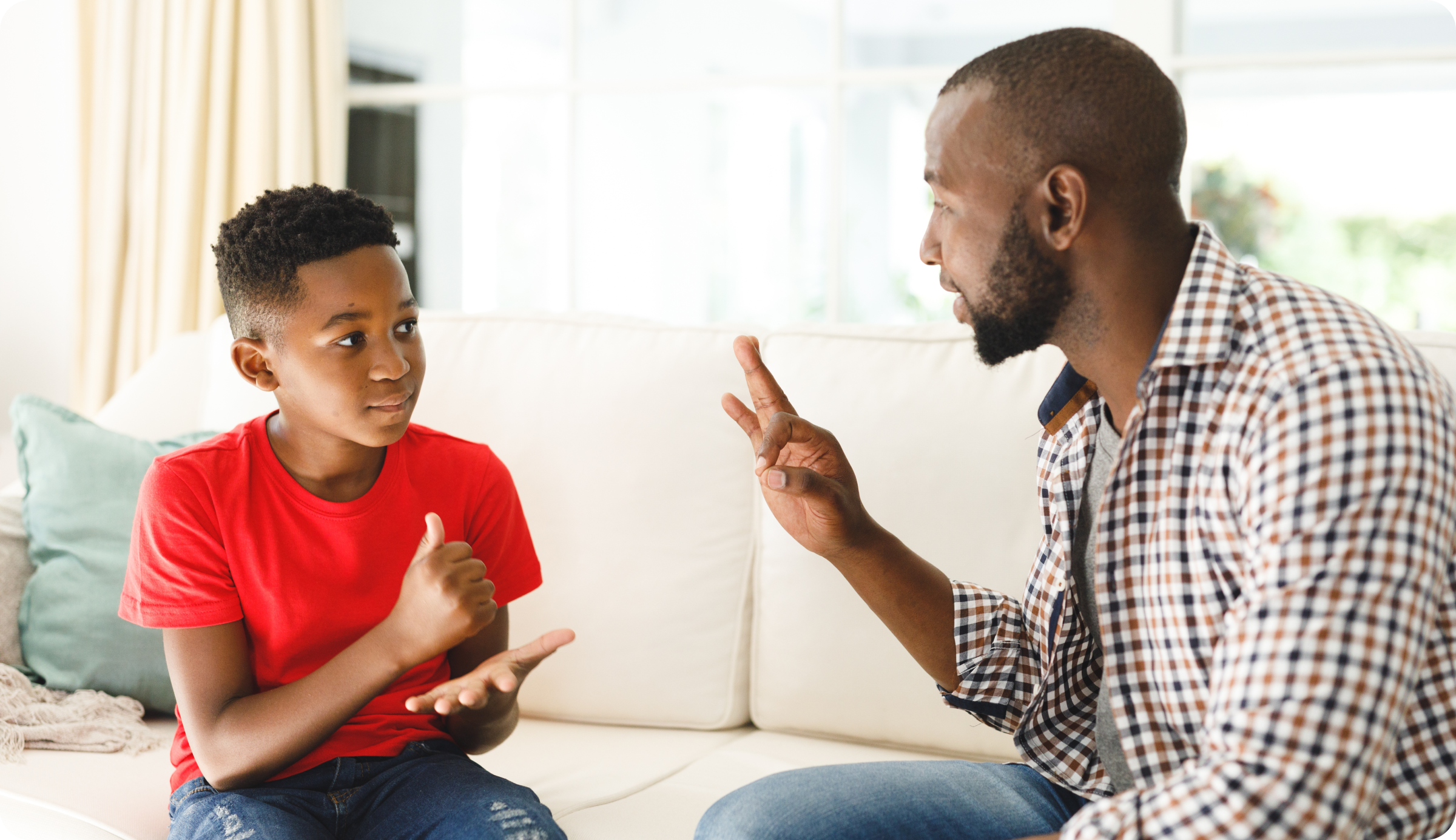 Disability Discrimination Legal Framework
Effective Communication – Auxiliary Aids & Services for Vision Disabilities
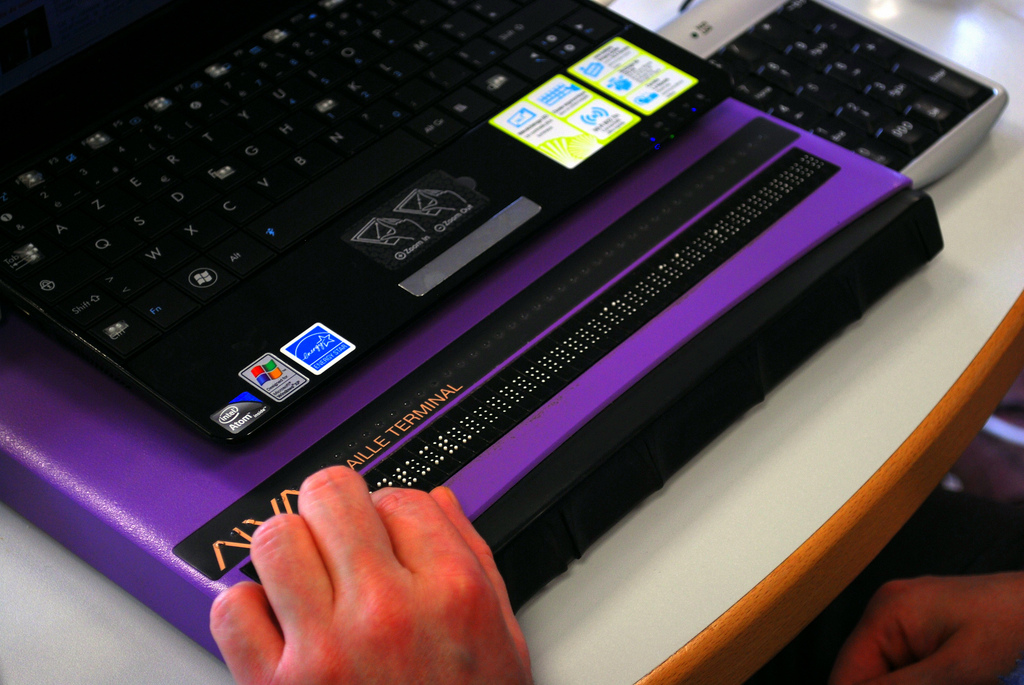 Braille materials
Large Print materials
Audio recordings
Screen readers
Magnification software
Disability Discrimination Legal Framework
Effective Communication – Preferred Method of Communication (PMC)
Way that the disabled person prefers to receive information and communicate with others, considering their individual needs and circumstances
Primary Consideration
Obligation to provide an alternative aid or service if not using PMC
Increased likelihood of understanding with PMC
Disability Discrimination Legal Framework
Effective Communication – Plain Language
Barrier to Understanding
Clear, concise, well-organized
Typically relies on:
Disability Discrimination Legal Framework
Effective Communication – A Real-World Application
Deaf Interpreters
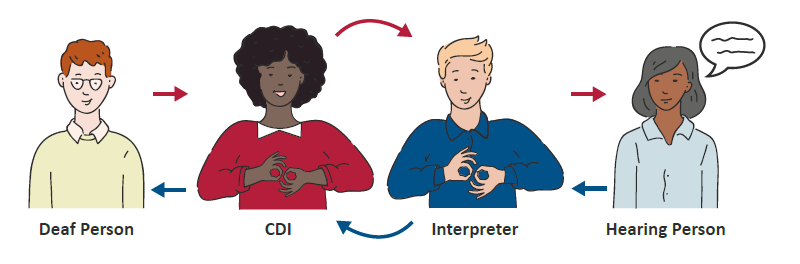 Disability Discrimination Legal Framework
Supervision Litigation: Cobb v. Georgia Department of Community Supervision
Lawsuit
Filed in Northern District of Georgia in 2019
Alleged that Georgia Department of Community Supervision was:
Denying equal access to the benefits of supervision
Failing to provide effective communication
Cobb v. GDCS Case Study
Lawsuit
District court certified a class and denied summary judgment
2022 WL 22865202 (N.D. Ga. Oct. 13, 2022)
Cobb v. GDCS Case Study
The Settlement
Communication Assessment
Communication Plan
Appropriate use of auxiliary aids
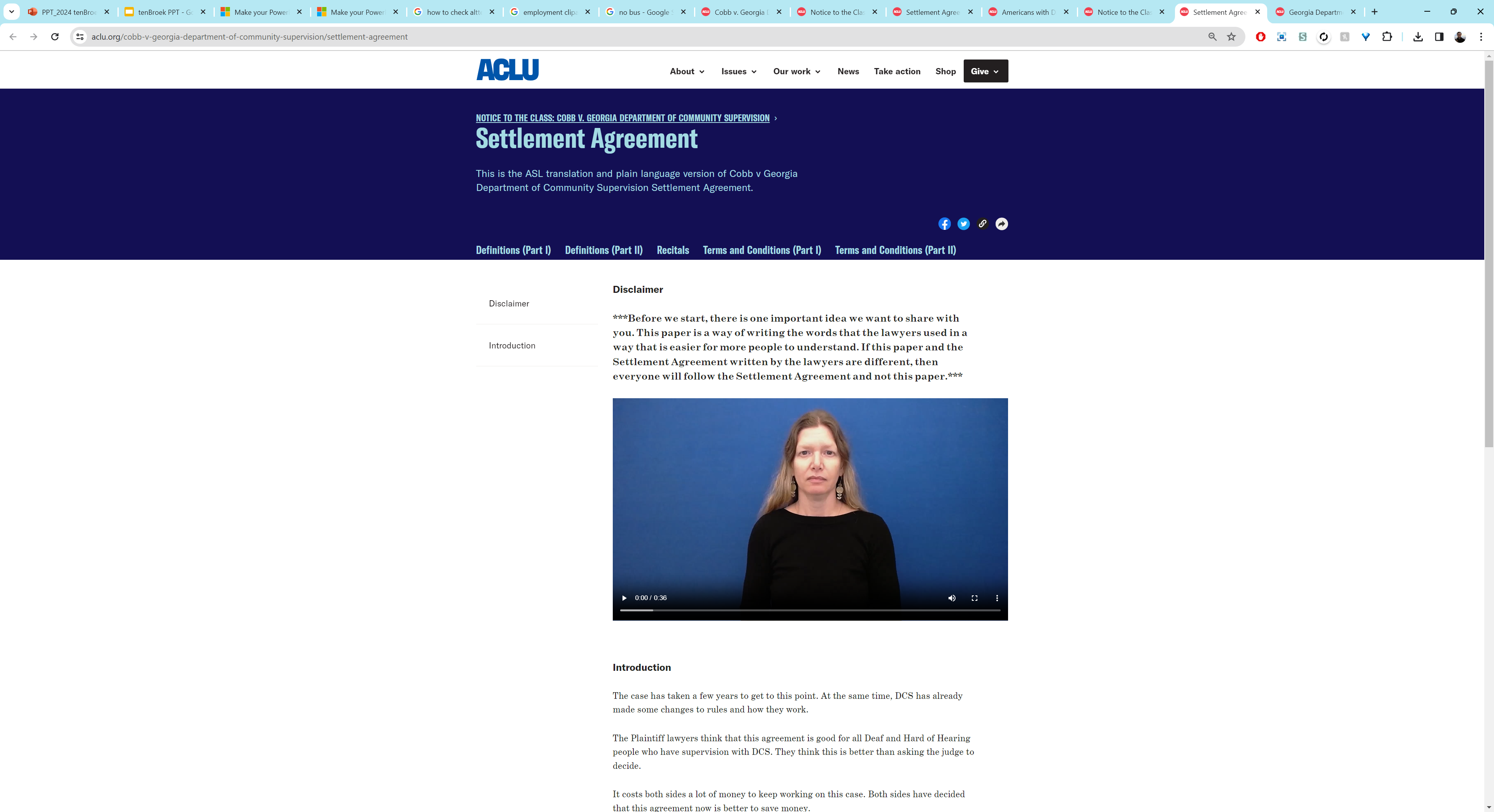 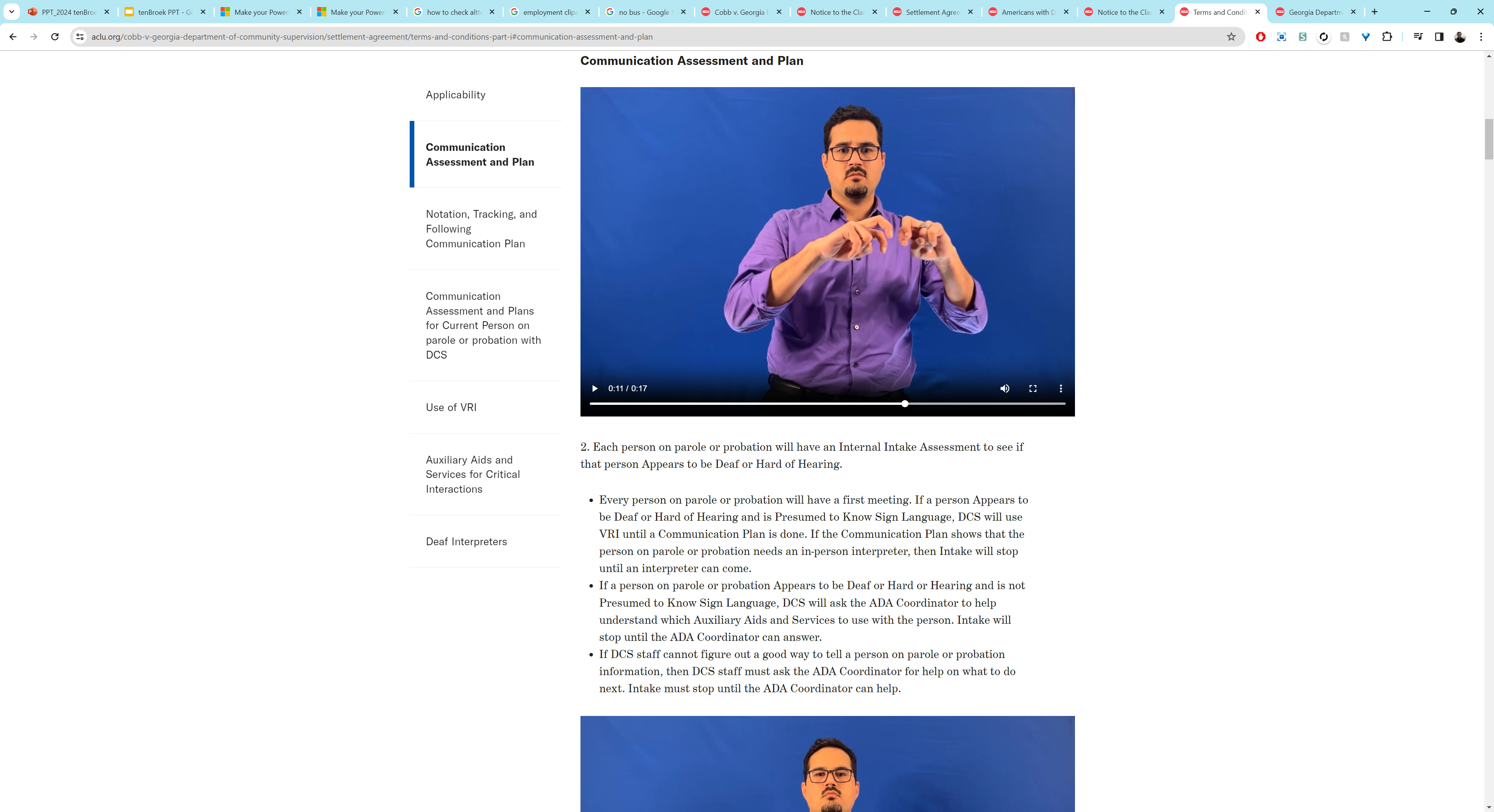 Cobb v. GDCS Case Study
Supervision Litigation: Mathis v. United States Parole Commission
Mathis v. USPC
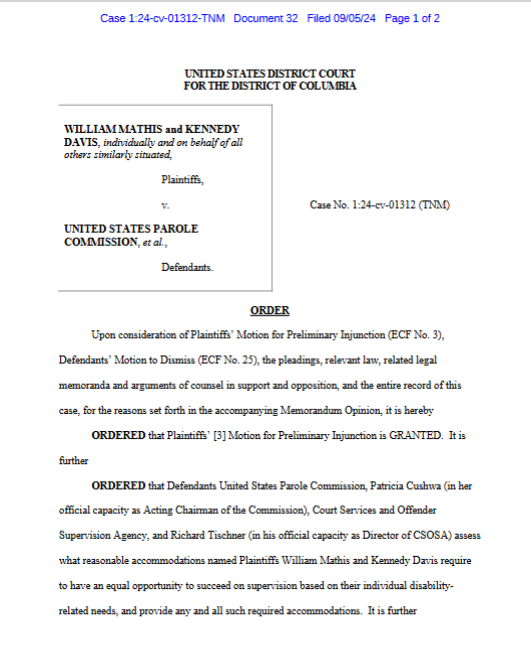 Systemic failure to accommodate people on parole/supervised release in Washington, D.C. 
Covers all types of disabilities
Court rejected Motion to Dismiss & granted Preliminary Injunction requiring accommodations for named Plaintiffs
Awaiting class-cert decision
Mathis v. USPC Case Study
Mathis v. USPC Key Takeaways
Discrimination is “by reason of” disability if disability makes it harder to navigate supervision without needed accommodations 
Even if other factors (e.g., housing instability) contribute to downstream harms such as revocation
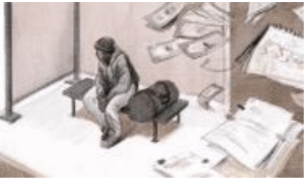 Mathis v. USPC Case Study
Mathis v. USPC Key Takeaways Cont’d
Denial of equal treatment is itself an “injury” 
Even if Plaintiffs ultimately complete supervision without any alleged violations
“The law requires no further downstream harms”
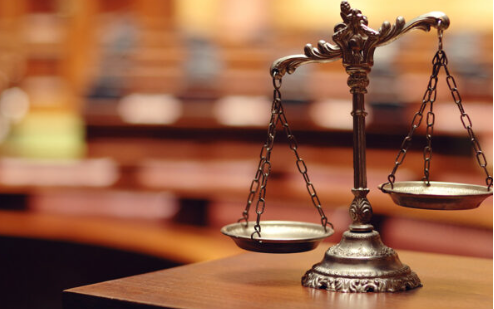 Mathis v. USPC Case Study
Using Disability Law in Daily Practice
Identifying Reasonable Accommodations
Initiate the discussion with your client
Don’t make assumptions about disabilities
Ask open-ended questions
Are there any communication methods that work best for you?
Do you have any difficulty with reading, writing, or understanding information?
Are there any parts of the supervision process that you think might be challenging?
Using Disability Law in Daily Practice
Universal Design in your Practice
Provide flexible scheduling for appointments
Provide materials in plain language
Use teach-back technique rather than asking “do you understand?”
Provide take-home notes
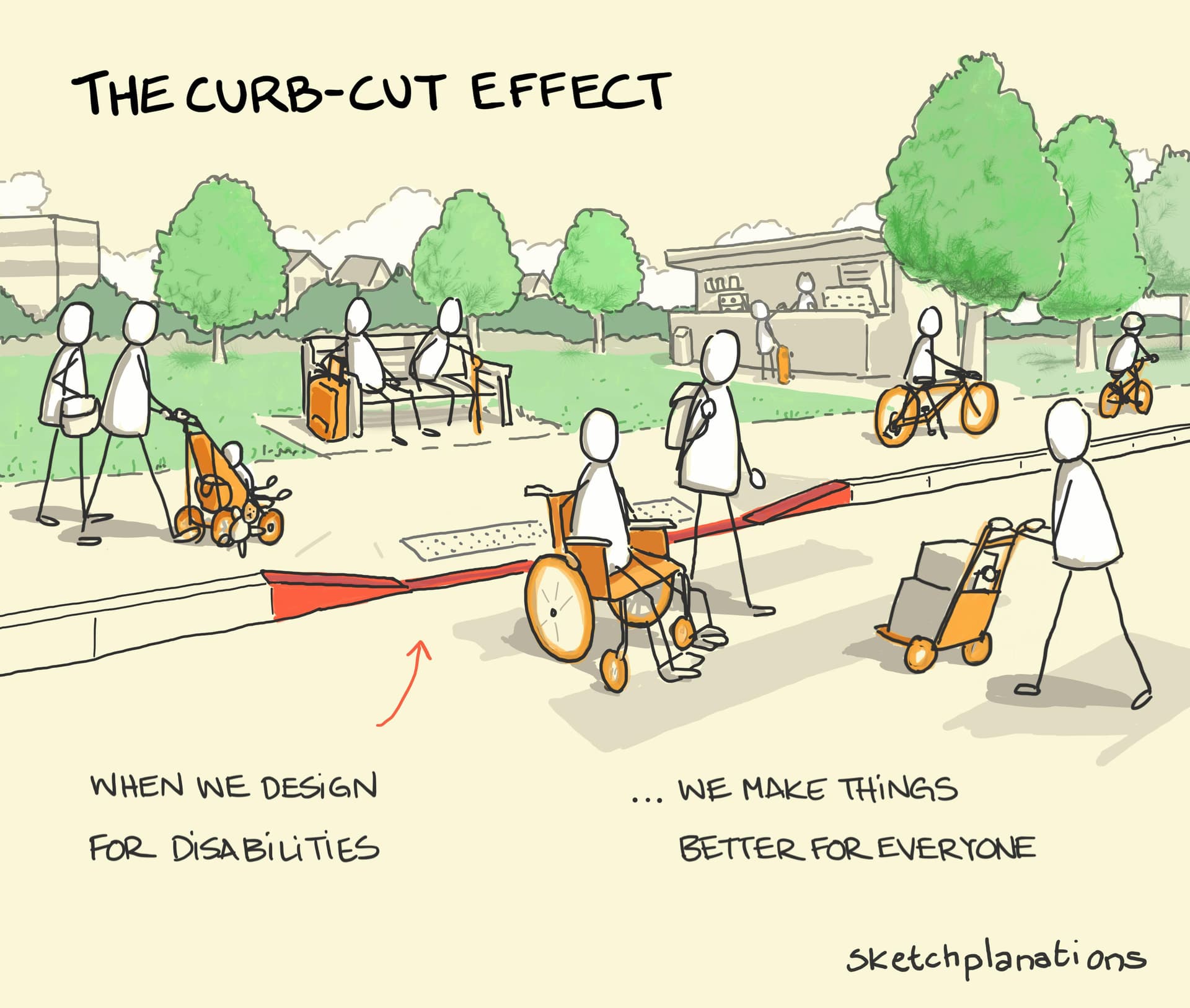 Using Disability Law in Daily Practice
Seeking Accommodations
When to Raise
When conditions are set
During course of supervision
During revocation
How to Raise
Court filings
Informal advocacy with supervision authorities
Demand letter
Caveat: case-specific strategic concerns
Using Disability Law in Daily Practice
Potential Reasonable Accommodations
Moving meetings or making them virtual
Rescheduling appointments
Meeting reminders
Plain language
Consistent schedules and supervision officers
Interpreters or other communication aids
Using Disability Law in Daily Practice
Opportunities for Collaboration
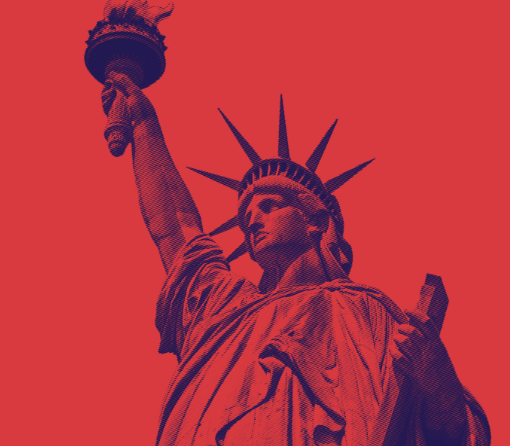 Thought partnership on individual cases
Resource sharing
Investigate systemic violations
Using Disability Law in Daily Practice
Questions and Answers
Resources
Reducing Barriers Report: https://www.aclu.org/publications/reducing-barriers-a-guide-to-obtaining-reasonable-accommodations-for-people-with-disabilities-on-supervision
Cobb Settlement: https://www.aclu.org/documents/settlement-agreement-cobb-v-georgia-department-of-community-supervision 
Cobb ADA Policy: https://www.aclu.org/documents/americans-with-disabilities-act-policy-cobb-v-georgia-department-of-community-supervision
Mathis Preliminary Injunction: https://www.aclu.org/cases/mathis-v-united-states-parole-commission?document=Preliminary-Injunction-Opinion
Resources
For More Information
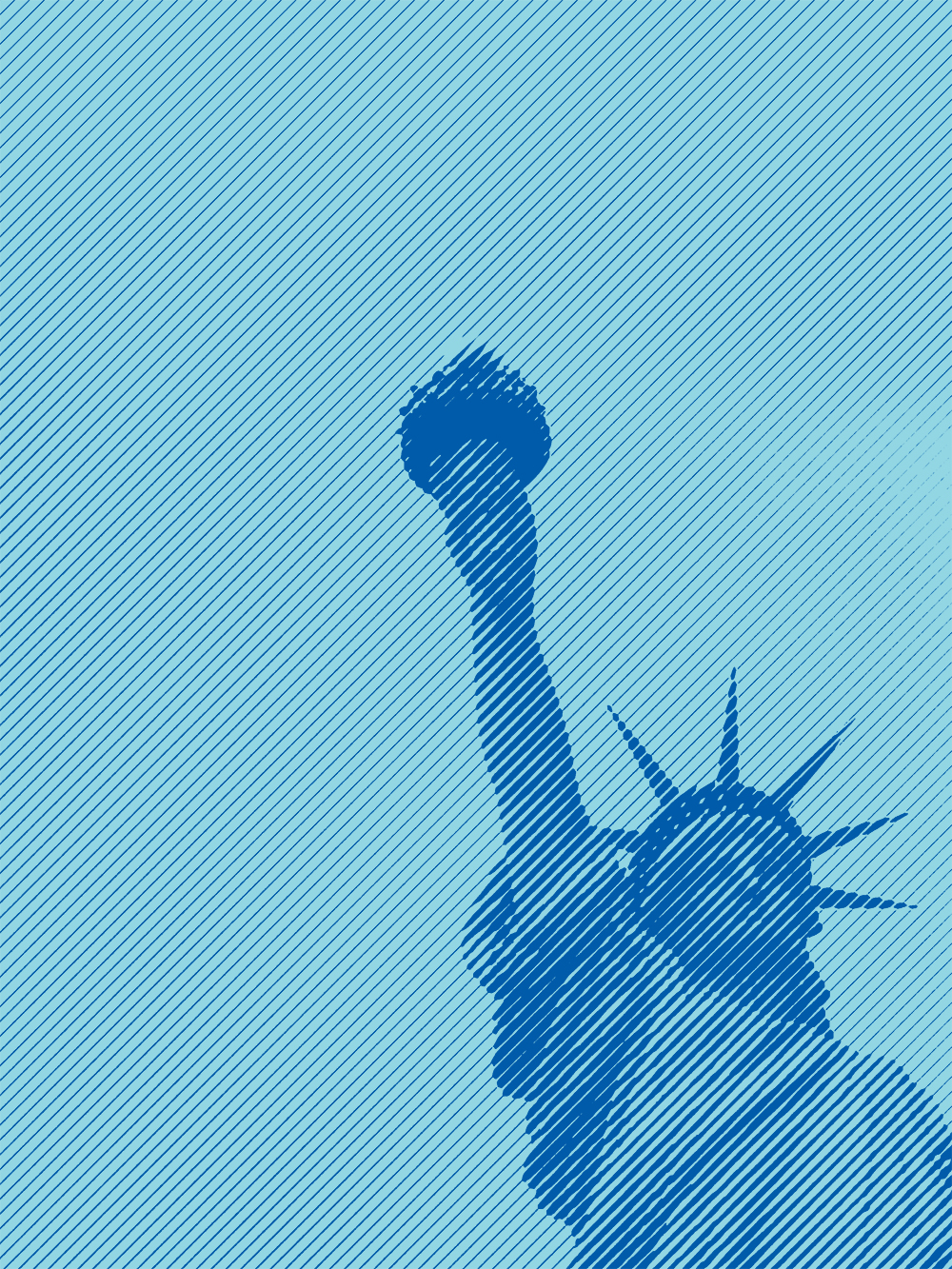 West Resendes, ACLU Disability Rights Program: wresendes@aclu.org 

Brian Dimmick, ACLU Disability Rights Program: bdimmick@aclu.org 

Allison Frankel, ACLU Criminal Law Reform Project: afrankel@aclu.org
Photo Copyright Flickr-Via Tsuji
Resources
ACLU Logo Slide
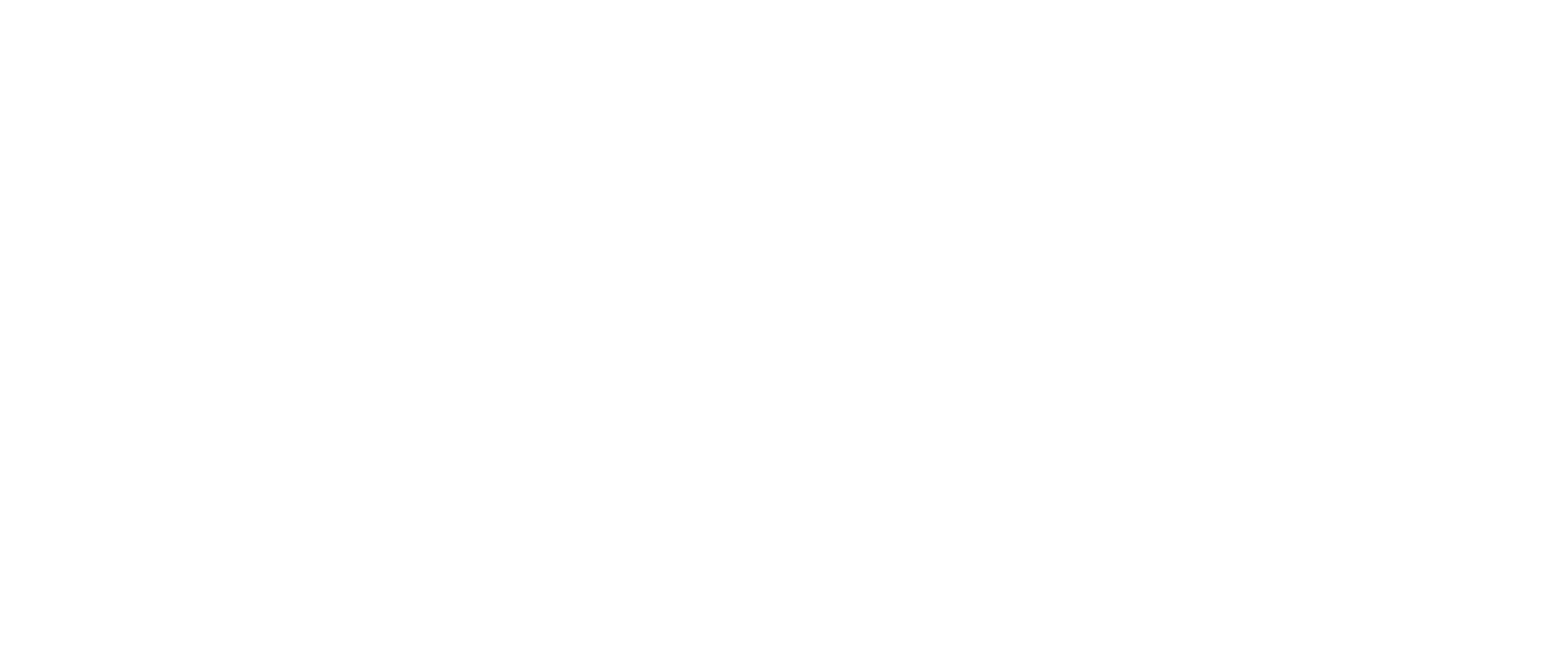 WE THE PEOPLE